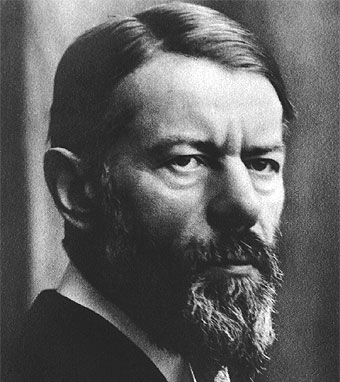 1864- 1920
Economista
Filósofo 
Sociólogo
Sobre Weber, objetivos de la clase
Comprender algunas ideas centrales que destacan en el pensamiento de Weber.
Analizar qué entiende por clases y estamentos
Analizar qué entiende por poder 
Comparar Su abordaje de la realidad social con el abordaje de Marx: diferencias y similitudes
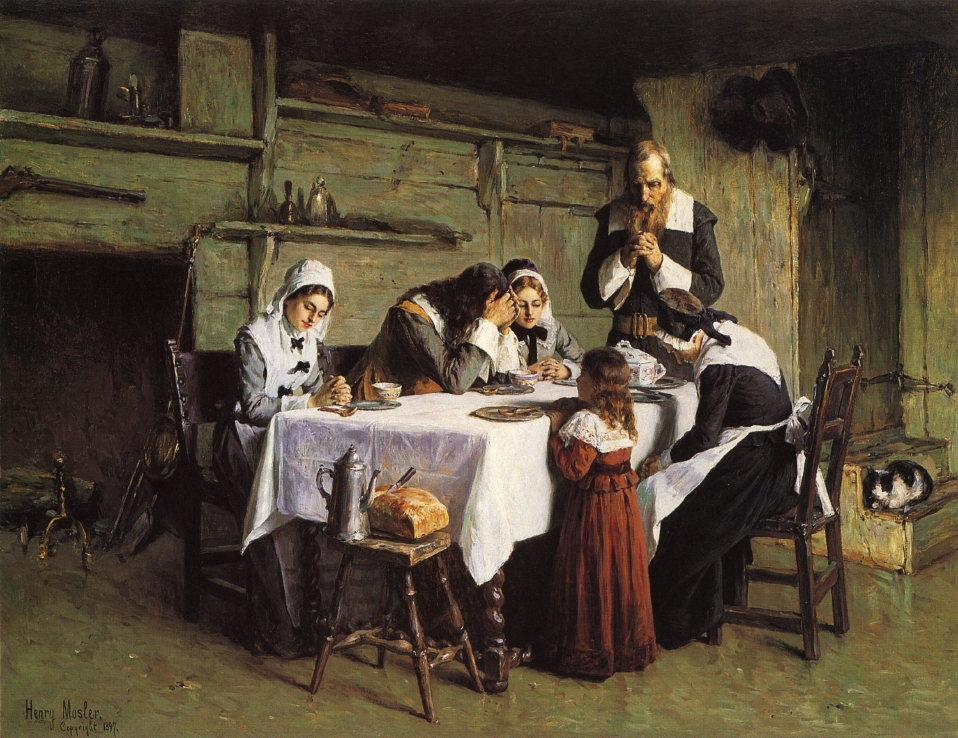 Familia puritana 

¿Cómo podría describir esta imagen?
[Speaker Notes: presentar imágenes disparadoras para introducir grandes temas vinculados a Weber. Esto es sobre la Etica protestante y el espìritu del capitalismo.
Enfatizar el hecho de que Weber estudiaba otras dimensiones además de la dimensión económica: la religión, la cultura, las formas de pensar.
En la imagen resaltar la austeridad, la frugalidad, la familia, etc.]
La Ética Protestante y el Espíritu del Capitalismo
La ética protestante y el espíritu del capitalismo: las virtudes del esfuerzo, templanza, frugalidad, trabajo duro, ahorro, sobriedad, diligencia, fueron parte de la ética Luterana y puritana del protestantismo. El éxito económico proveniente del trabajo es una señal de gracia divina. Weber sostenía que esta forma de pensar y vivir la religión constituyó una base para el capitalismo como forma de vida.
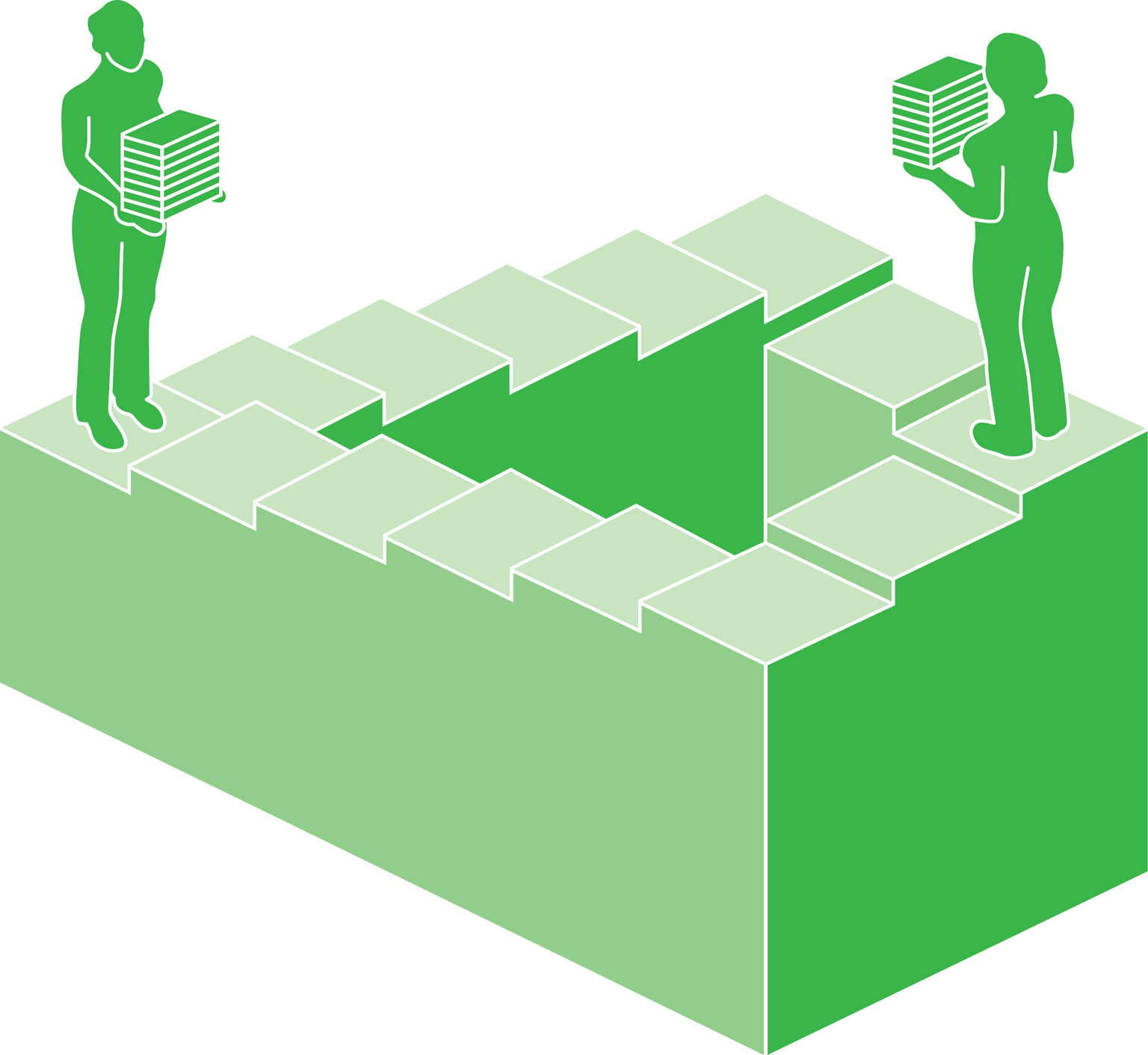 ¿Qué ven en esta imagen?
¿Que podría representar?
[Speaker Notes: puede representar: una estructura que no lleva a ningún lado concreto, la importancia de los “papeles” de la estructura más allá de su propósito]
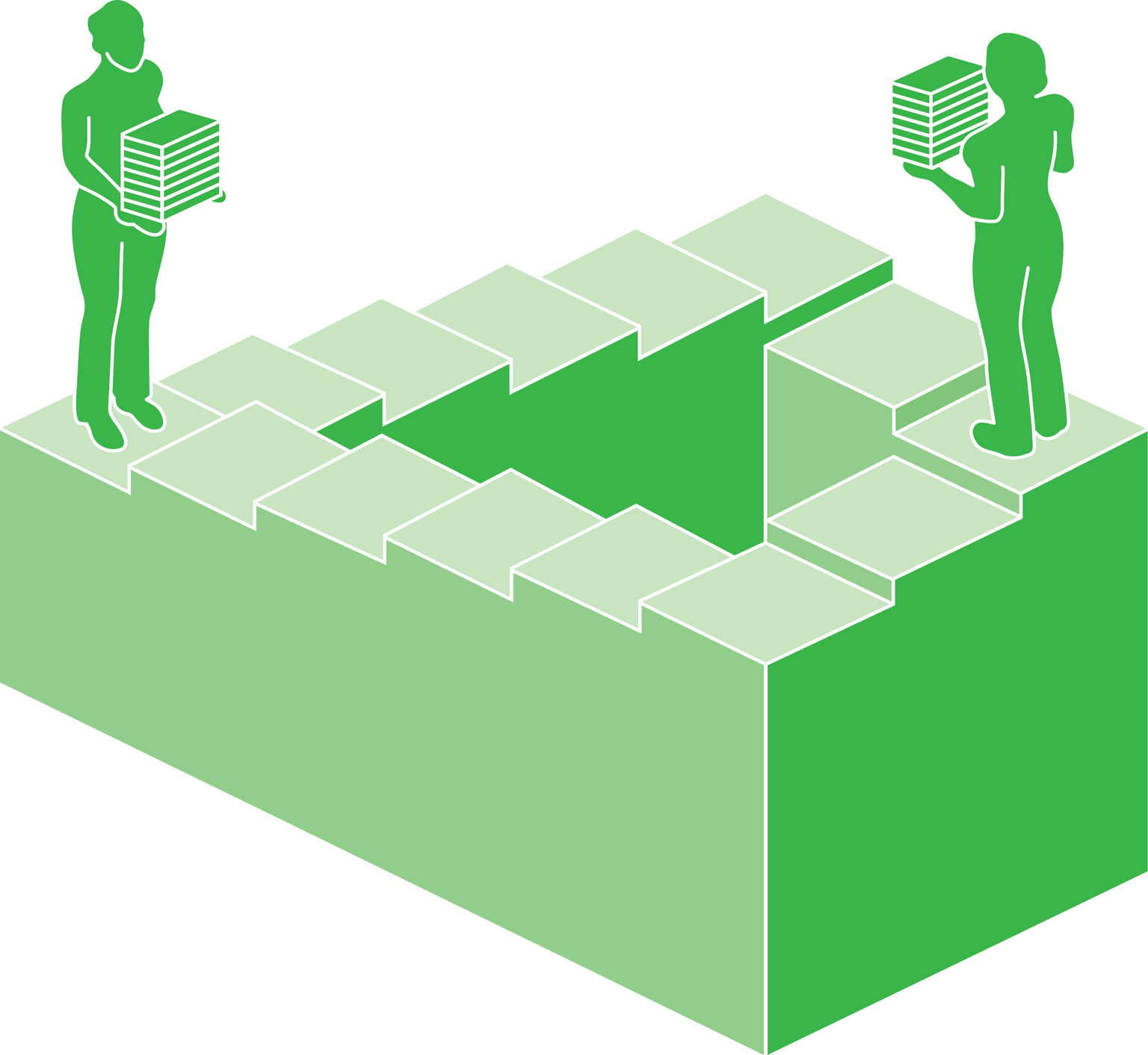 Sustitución de valores y costumbres tradicionales por la toma de decisiones racionales, un proceso deshumanizador que afecta toda la cultura y la estructura de la sociedad
[Speaker Notes: Weber también estudió el proceso de racionalización de la sociedad como parte del proceso de cambios, sumado a los cambios económicos.]
Sobre la burocracia
La burocracia, producto de la racionalización, organiza a la sociedad como una máquina en función de la eficiencia.El burócrata realiza un trabajo repetitivo y monótono. La lógica burocrático- administrativa ignora la iniciativa y la creatividad del individuo.
La “jaula de hierro”
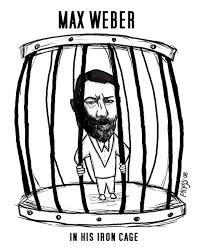 La “jaula de hierro” creada por el materialismo y la racionalización aprisiona al indivíduo. La vida de todos (trabajadores y dueños de medios de producción) está expuesta a la impersonalidad de la eficiencia organizacional, muchas veces opuestas a los deseos y necesidades del individuo.
Aporte a la sociología
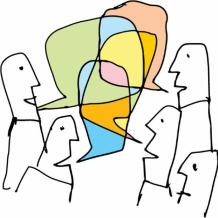 Weber realiza uno de los aportes más sustantivos del S XX a la sociología. Introduce la idea del componente subjetivo y del examen interpretativo de la acción social del individuo. Ofrece una alternativa al positivismo de Durkheim y al materialismo de Marx. Rescata la importancia de la cultura.
[Speaker Notes: Weber aporta no solo teoría sino perspectivas metodológicas a la sociología]
Aporte a la metodología de la sociología
La noción de verstehen (comprensión) se refiere al análisis interpretativo de los fenómenos sociales, también llamado comprensivismo.
Sobre textos de ECONOMÍA Y SOCIEDAD
Buscar las definiciones de situación de clase y situación estamentaria en el texto de pag. 242 a pag 246

Subrayar y explicar lo que entiende que quiere decir.
[Speaker Notes: dar tiempo para trabajo en equipos]
Trabajaremos con el análisis que realizan Celia Duek y Graciela Inda sobre La teoría de la estratificación social de Weber: un análisis crítico*
Primera parte: las clases: 1. qué tipo de clases entiende el autor que existen?
                                         2. Realice un esquema que incluya los diferentes tipos que existen

Segunda parte: los estamentos: 1. Cómo se definen los estamentos?
                                                     2. Como se diferencian de las clases?
Clase y estamento
situación de clase: conjunto de probabilidades de provisión de bienes, posición externa y destino personal que derivan dentro de un determinado orden económico de la magnitud y naturaleza del poder de disposición (o de la carencia de él) sobre bienes y servicios y de las maneras de su aplicabilidad para la obtención de rentas o ingresos.

Desarrolla una noción más sofisticada de la “clase”, que no depende solo de la riqueza, sino también del  estatus y el poder.
Clase y estamento
situación estamental: es una pretensión, típicamente efectiva, de privilegios positivos o negativos en la consideración social, fundada en el modo de vida y en consecuencia en maneras formales de educación, en prestigio hereditario o profesional.
Resumiendo lo que dice Weber sobre las desigualdades sociales:
formuló una teoría de tres componentes de estratificación, cuyos componentes conceptuales son  clase social, estatus y  partido político.
La clase social se basa en la relación con el mercado determinada económicamente (nivel económico). El estatus se basa en cualidades no económicas, como el honor, el prestigio o la creencia religiosa. El partido hace referencia a las afiliaciones de carácter político.
Los partidos políticos
Asociación voluntaria con vistas a alcanzar fines políticos
Propósito: manejar la estructura de dominación
Se propone influir sobre comunidades políticas ya existentes
Comprende siempre la socialización
Supone la unión de intereses con igual motivación
Tienen como fin proporcionar poder a sus dirigentes dentro de una asociación
Resumiendo
Weber insiste en el carácter contingente, no fijo, del sentido de las relaciones entre estas dimensiones,
Considera que el orden social y el económico están mutuamente condicionados. Cualquier dimensión puede funcionar como base de las otras.
No puede pensarse en la determinación del factor económico. Solo puede hacerse esta consideración en referencia a una coyuntura concreta.
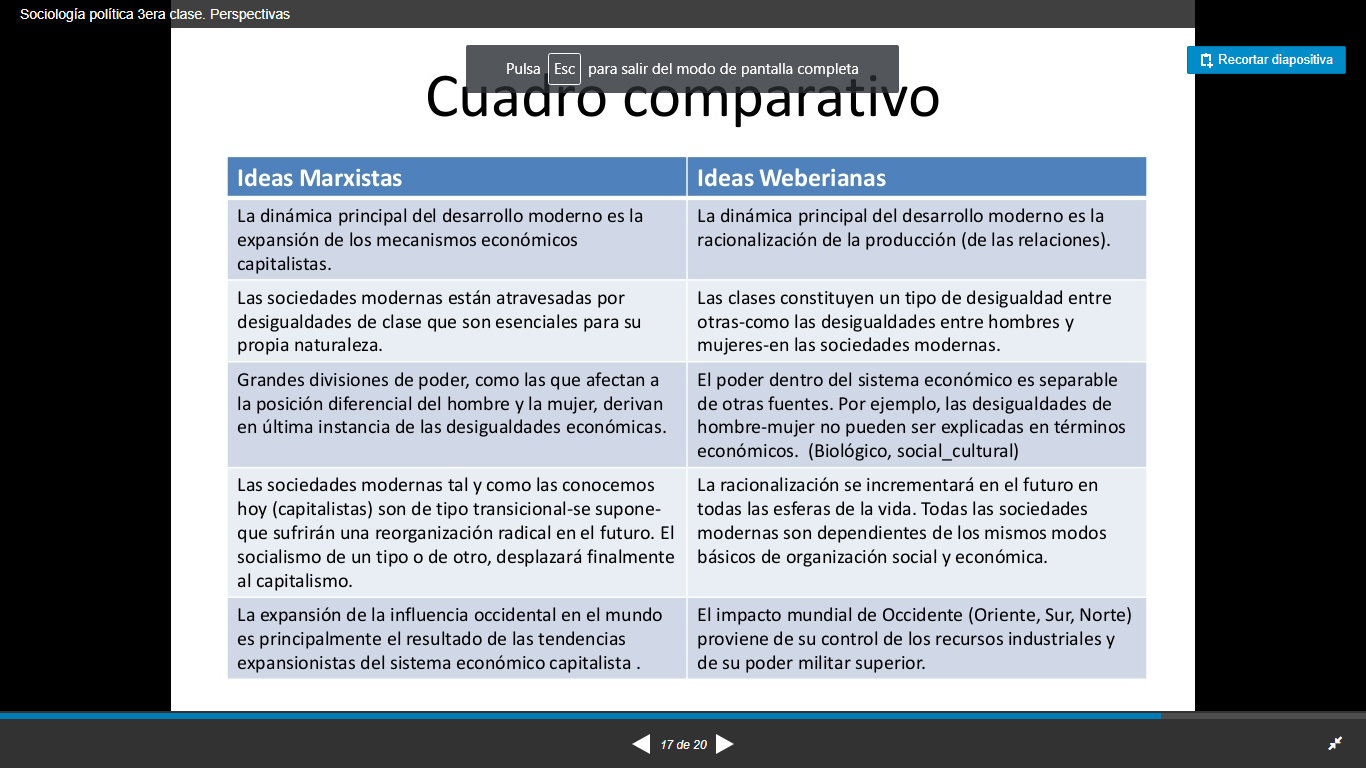 [Speaker Notes: que completaría en el espacio en blanco?]